1
תוכנה 1
תרגול מספר 9: 
תרגיל – חברת הייטק
בית הספר למדעי המחשב
אוניברסיטת תל אביב
1
2
חברת הייטק
בתרגיל זה נתרגל מספר נושאים אותם למדנו בשיעורים האחרונים:
עיצוב ובניית מודל המורכב ממחלקות לתיאור סביבה מסוימת
מנשקים, מחלקות מופשטות וירושה
אוספים
במסגרת התרגיל נכתוב תכנית לחישוב שכר בחברת הייטק המורכבת ממספר סוגים של עובדים.
3
עצבו מחלקות לייצוג עובדים בחברה על פי המפרט הבא:
בחברת הייטק מצליחה ישנם 3 סוגי עובדים:  
תוכניתנים
בודקי תוכנה 
מנהלים.
לכל עובד יש: 
שם 
מזהה מספרי 
בוס (מסוג מנהל).
כל עובד מקבל משכורת.
לכל מנהל יש רשימה של עובדים אותם הוא מנהל.
לכל תוכניתן יש שפת תכנות מועדפת (מתוך רשימה אפשרית)
4
המשך המפרט:
שכר:
תוכניתנים ובודקי תוכנה מקבלים שכר בסיס אישי
בודקי תוכנה מקבלים גם בונוס על כל באג שמצאו השבוע (בונוס קבוע לכל הבודקים).
מנהל מקבל שכר אשר נקבע כמספר העובדים שהוא מנהל ישירות * פקטור אישי.
5
נתחיל?
6
מה ידוע עד כה?
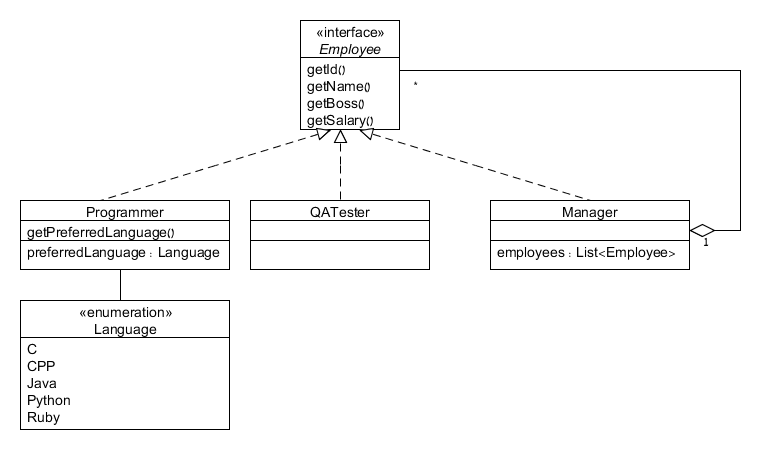 3 סוגי עובדים:  
תוכניתנים
בודקי תוכנה 
מנהלים.
לכל עובד יש שם, מזהה מספרי ובוס (מסוג מנהל).
כל עובד מקבל משכורת.
לכל מנהל יש רשימה של עובדים אותם הוא מנהל.
לכל תוכניתן יש שפת תכנות מועדפת (מתוך רשימה אפשרית)
7
המשך המפרט:
שכר:
תוכניתנים ובודקי תוכנה מקבלים שכר בסיס אישי
בודקי תוכנה מקבלים גם בונוס על כל באג שמצאו השבוע (בונוס קבוע לכל הבודקים).
מנהל מקבל שכר אשר נקבע כמספר העובדים שהוא מנהל ישירות * פקטור אישי.
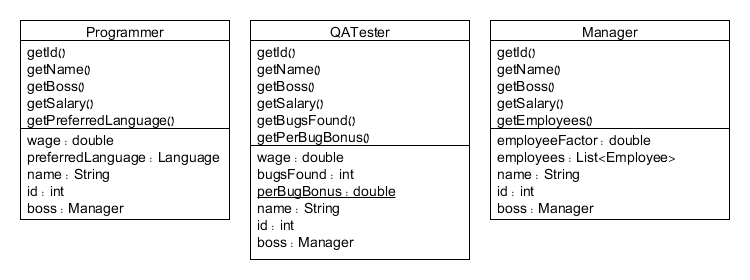 8
המידול הנאיבי
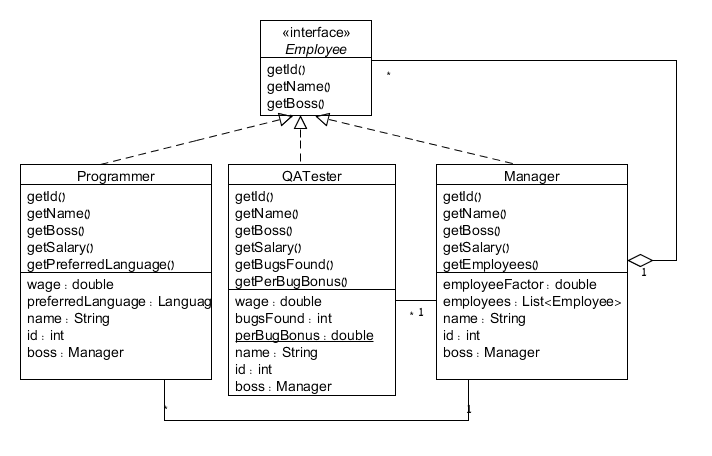 9
המידול הנאיבי
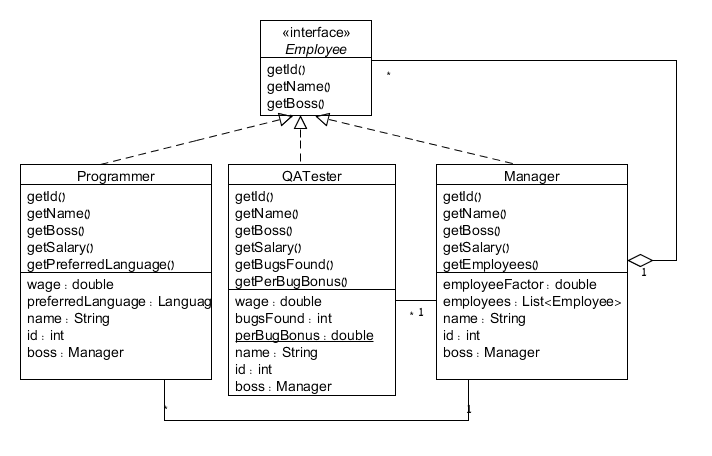 Duplicate Code
10
שלב 1 – עובד אבסטרקטי
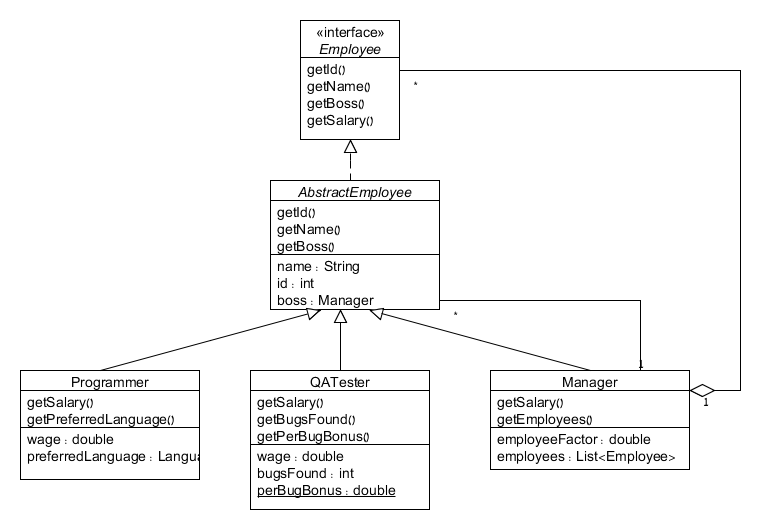 מחלקות קונקרטיות (ממשיות) פשוטות
11
שלב 1 – עובד אבסטרקטי
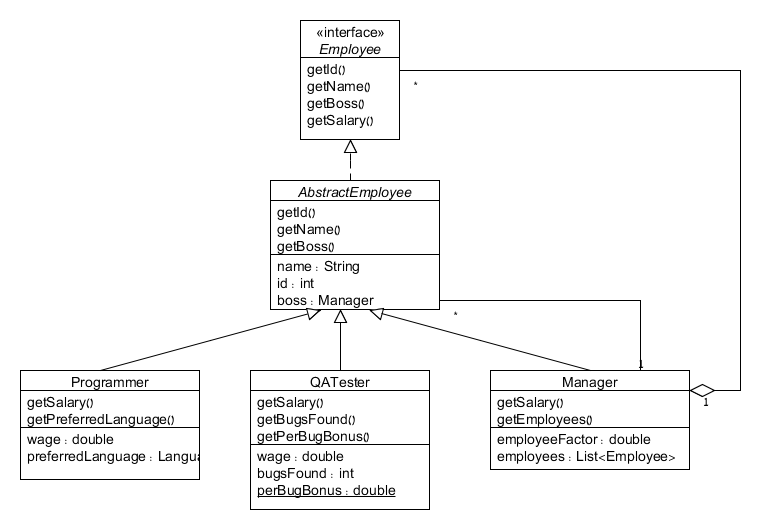 ה Manager מכיר את המחלקה האבסטרקטית, ולא את המימושים הממשיים
12
שלב 1 – עובד אבסטרקטי
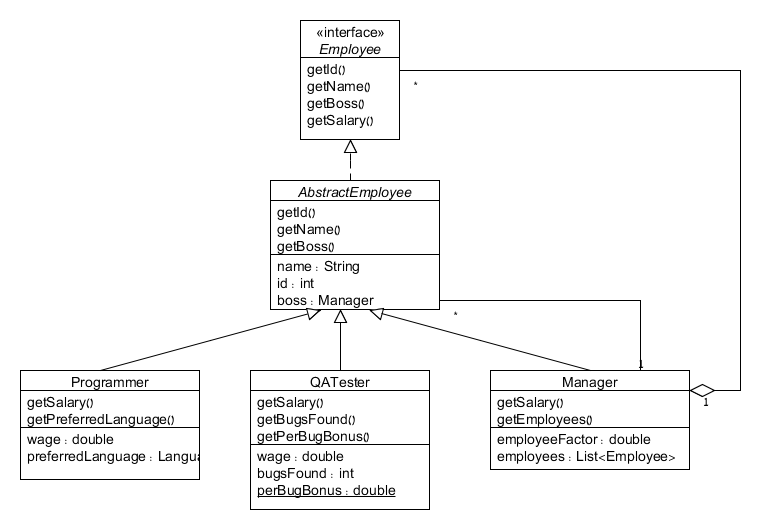 ישנה כפילות נוספת שניתן לחסוך
13
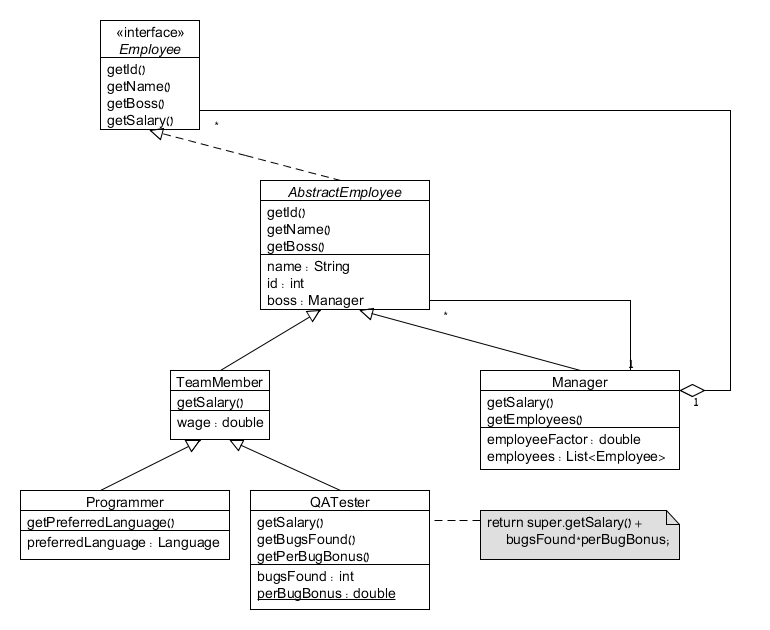 שלב 2 – עובדים בצוות
מימוש של חישוב שכר לפי בסיס
שימוש חוזר במימוש של מחלקת האב
14
שלב 3 – plan ahead? (אופציונאלי)
לפנינו מבנה היררכי (עץ)
ייתכן שנרצה לעבור על המבנה בצורה אחידה
נבצע שינוי פשוט במחלקות כך שלכולם יהיה getEmployees, ואלה שאינם מנהלים יחזירו null

(מזכיר מאוד תבנית עיצוב שנקראת Composite)
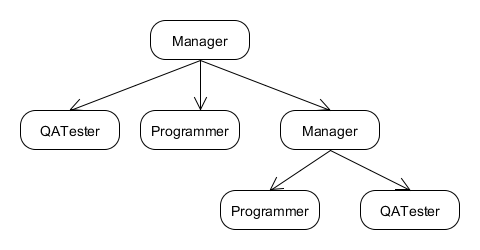 15
שלב 3 – plan ahead? (אופציונאלי)
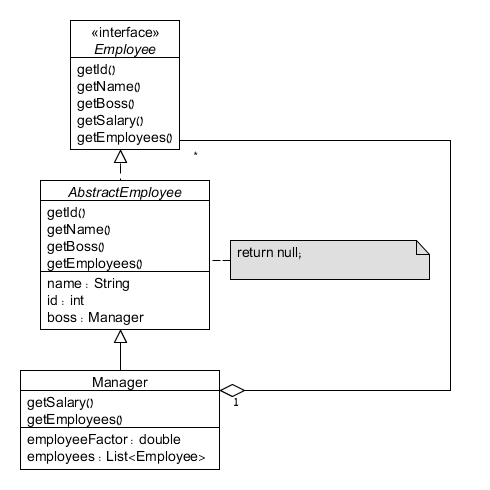 16
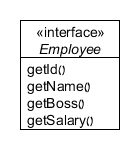 מה הלאה?
לכתוב קוד! 
נעבור רק על החלקים המרכזיים
שאר הקוד באתר
public interface Employee {
   public int getId();
   public String getName();
   public Manager getBoss();   
   public double getSalary();  
}
17
עוד קוד
public abstract class AbstractEmployee implements Employee {
   private int id;
   private String name;
   private Manager boss;   

   public AbstractEmployee(int id, String name, Manager boss) {
      this.id = id;
      this.name = name;
      this.boss = boss;   
   }
   @Override
   public int getId() {
      return id;
   }
   @Override
   public String getName() {
      return name;
   }
   @Override
   public Manager getBoss() {
      return boss;
   }
}
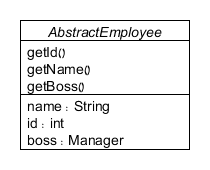 18
Enumerated types
public enum Language {
   C,
   CPP,
   Java,
   Python,
   Ruby;
}
public enum Language {
   C("C"),
   CPP("C++"),
   Java("Java"),
   Python("Python"),
   Ruby("Ruby");

   private final String displayName;

   private Language(String name) {
      displayName = name;
   }

   @Override
   public String toString() {
      return displayName;
   }
}
וריאציה יותר מתוחכמת, הכוללת הגדרת שדות ומתודות
19
Enumerated types - usage
public class Programmer extends TeamMember {

   private Language preferredLanguage;

   public Programmer(int id, String name, Manager boss, double wage,
                  Language preferredLanguage) {
      super(id, name, boss, wage);
      this.preferredLanguage = preferredLanguage;
   }

   public Language getPreferredLanguage() {
      return preferredLanguage;
   }

}
20
פרטי מימוש...
נרצה לוודא כי לעובד יש רק מנהל אחד. 
אין בעיה מצד העובד (משתנה יחיד למנהל)
צריך לוודא שכאשר משנים מנהל מורידים את העובד מהרשימה המתאימה
public abstract class AbstractEmployee implements Employee {
...
   @Override
   public void setBoss(Manager newManager) {
      Employee oldBoss = getBoss();       
		      if(oldBoss != null)
 	oldBoss.removeEmployee(this);

      this.boss = newManager;
      if(this.boss!= null)
	this.boss.addEmployee(this);
   }
}
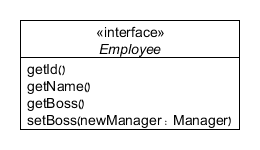 21
פרטי מימוש...
תמיכה ב-Hash
)ניתן ל-eclipse לעשות את העבודה.(
נסתמך על שדה ה-id.
public abstract class AbstractEmployee implements Employee {
...
   @Override
   public int hashCode() {
      final int prime = 31;
      int result = 1;
      result = prime * result + id;
      return result;
   }
}
22
פרטי מימוש...
תמיכה ב-Collections
)ניתן ל-eclipse לעשות את העבודה.(
שוב, נסתמך על שדה ה-id.
public abstract class AbstractEmployee implements Employee {
...
   public boolean equals(Object obj) {
      if (this == obj)   
         return true;
      if (obj == null)
         return false;
      if (getClass() != obj.getClass())
         return false;
      AbstractEmployee other = (AbstractEmployee) obj;
      if (id != other.id)
         return false;
      return true;
   }
}
23
חישובי שכר
למנהל חישוב שכר ייחודי
public class Manager extends AbstractEmployee {
   @Override
   public double getSalary() {
      return employeeFactor * employees.size();
   }
}
24
חישובי שכר
חישוב שכר עפ"י שכר בסיס
public class TeamMember extends AbstractEmployee {

   private double wage;

   public TeamMember(int id, String name, Manager boss, 
                     double wage) {
      super(id, name, boss);
      this.wage = wage;
   }

   @Override
   public double getSalary() {
      return wage;
   }
}
25
חישובי שכר
חישוב שכר עפ"י שכר בסיס + בונוס
public class QATester extends TeamMember {
   private static double PER_BUG_BONUS = 100.0;
   private int bugsFound = 0;

   public QATester(int id, String name, Manager boss, double wage) {
      super(id, name, boss, wage);
   }

   public void incrementBugs() { this.bugsFound++; } 
   public int getBugsFound()   { retrun bugsFound; }

   @Override
   public double getSalary() {
      return super.getSalary() + getBugsFound() * PER_BUG_BONUS;
   }
}
26
עוד דרישות:
כתבו תכנית המייצרת אובייקטים של עובדים עם נתונים אקראיים ושומרת אותם בשלוש רמות היררכיות לפי הפירוט הבא:
בראש ההיררכיה נמצא המנכ"ל שהינו מנהל
מתחתיו בהיררכיה יש 5 מנהלים
מתחת לכל מנהל מצויים בהיררכיה 10 תכניתנים או בודקי תוכנה (בהסתברות שווה).

לאחר מכן, התוכנית תדפיס את פרטי 3 העובדים עם המשכורת הגבוהה ביותר בכל רמה היררכית.
27
דוגמא לפלט:
28
איך מייצרים דו"ח?
שימוש ב-instanceof במתודת יצירת דו"ח

שימוש ב-toString (או מתודה ייעודית)
תלוי במספר מצומצם של פורמטים/דו"חות?

שימוש במחלקה ייעודית לכל דו"ח
תלוי בכך שאין שינויים רבים במחלקות
29
toString()
public abstract class AbstractEmployee implements Employee {
...
@Override
public String toString() {
   StringBuilder str = new StringBuilder();
   str.append("ID: ").append(id);
   str.append("\tName: ").append(name);
   str.append("\tBoss: ");
   if (getBoss() != null)
      str.append(getBoss().getName());
   else
      str.append("None");
   str.append("\tSalary: ");
   str.append(String.format("%.2f",getSalary()));

   return str.toString();
}

}
30
toString()
public class QATester extends TeamMember {
   ...
   @Override
   public String toString() {
      return super.toString() + "\tBugs found: " + getBugsFound();
   }
}
31
עוד דרישות:
כתבו תכנית המייצרת אובייקטים של עובדים עם נתונים אקראיים ושומרת אותם בשלוש רמות היררכיות לפי הפירוט הבא:
בראש ההיררכיה נמצא המנכ"ל שהינו מנהל
מתחתיו בהיררכיה יש 5 מנהלים
מתחת לכל מנהל מצויים בהיררכיה 10 תכניתנים או בודקי תוכנה (בהסתברות שווה).

לאחר מכן, התוכנית תדפיס את פרטי 3 העובדים עם המשכורת הגבוהה ביותר בכל רמה היררכית.
32
Sorting by salary
נגדיר השוואה מתאימה:




כעת נוכל לייצר את הדו"ח
public class SalaryComparator implements Comparator<Employee> {
   @Override
   public int compare(Employee o1, Employee o2) {
      return Double.compare(o2.getSalary(), o1.getSalary());
   }
}
מיון בסדר הפוך – מהגדול לקטן
public static void printTopPaid(List<Employee> employees) {
   Collections.sort(employees, new SalaryComparator());
   for(int i=0; i<3; ++i)
      System.out.println(employees.get(i));
}
33
ראינו היום
תכנון היררכית מחלקות וירושה
קצת enums
"חלוקת אחריות" על פעולה בין מחלקות
מתודות חשובות מ-Object: toString, equals, hashCode
עוד דוגמאות לשימוש באוספים גנריים ומיון רשימות
34
THE END

הקוד נמצא במלואו באתר הקורס